I include this on slides where I would like my students to write 
		down the information into their notes. Use this at your discretion. 


Class/paired/individual task	Tasks for students are denoted in blue. 

Class Brainstorm			Class discussion tasks are denoted in green

Personalized information 		Information that is personal to my 						class/local area are denoted in purple 						and will need amending. 

Key Words 		Key words pertinent to the course are denoted in red. 

Notes Section		Prompts for resource files needed for particular tasks, and any 				other additional information for the teacher will be given.
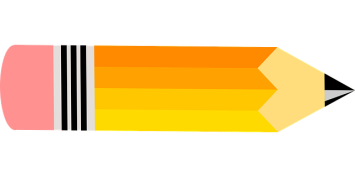 Starter: Fun Facts About Soil!
Read the following statements about soil. 

Which ones surprise you the most? Why?
[Speaker Notes: Discuss answers with the class.]
70,000 Different types of soil in Canada
1 Tablespoon of soil has more organisms in it than there are people on earth
5,000 Different types of bacteria in one gram of soil
.01 Percent of the earth’s water held in soil
15 Tons of dry soil per acre that pass through one earthworm each year
1,400,000 Earthworms that can be found in an acre of cropland
20,000 Pounds of total living matter in the top six inches of an acre of soil
10 Percent of the world’s carbon dioxide emissions stored in soil
[Speaker Notes: Discuss answers with the class.]
The Physical Environment

Lesson 7. Soil and Vegetation
Lesson 7. 
Soil and Vegetation
Learning Goals:
Name Canada’s seven vegetation regions. 
Describe the seven vegetation regions. 
Describe and explain Canada’s climatic regions.
Characteristics of Soil
Soil is a naturally occurring, unconsolidated or loose material on the surface of the earth, capable of supporting life

Soil is made up of four components (MOMA):
Minerals - come from a parent material (rock), provides nutrients to plants
Organic Material/ Bacteria- decaying materials release nutrients
Moisture- dissolves nutrients, decays organic materials
Air - roots need air pockets. Created by worms, insects, and small animals that burrow in the soil
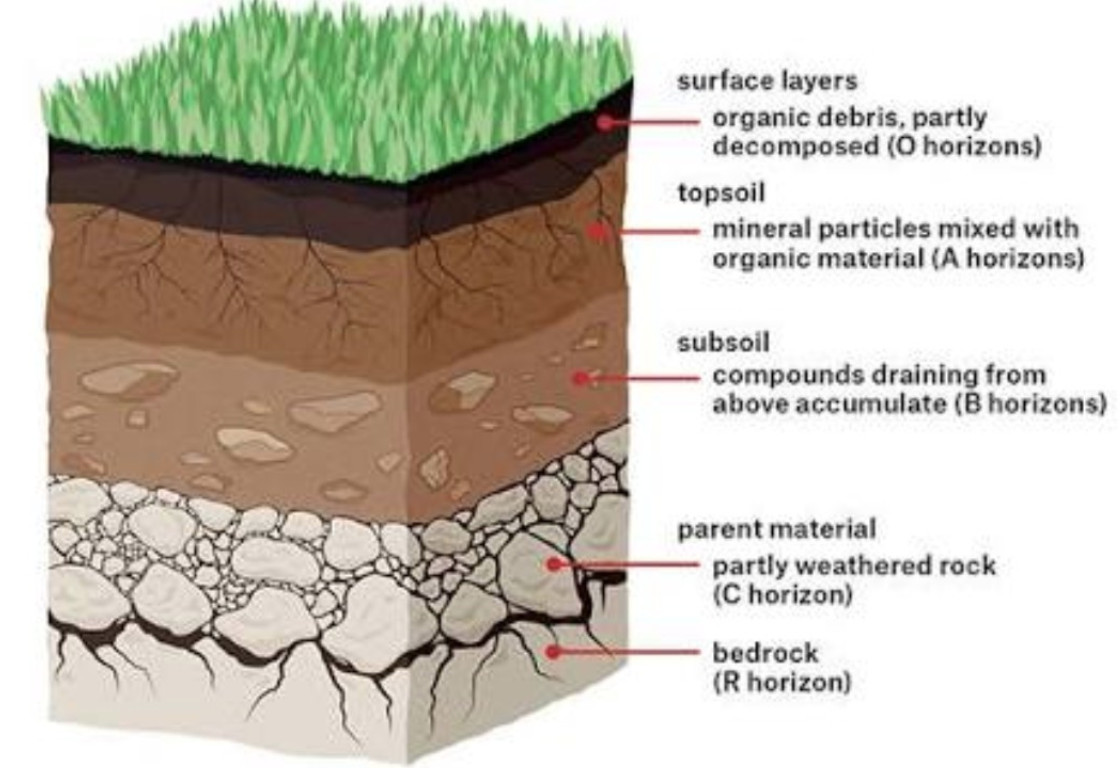 Task 1. Copy this diagram.
Vegetation Patterns
Canada has SEVEN main types of vegetation: 

Tundra 
Boreal Forest
Grassland and Parkland
West Coast Forest
Broad-leave Forest
Mixed Forest
Cordilleran Vegetation
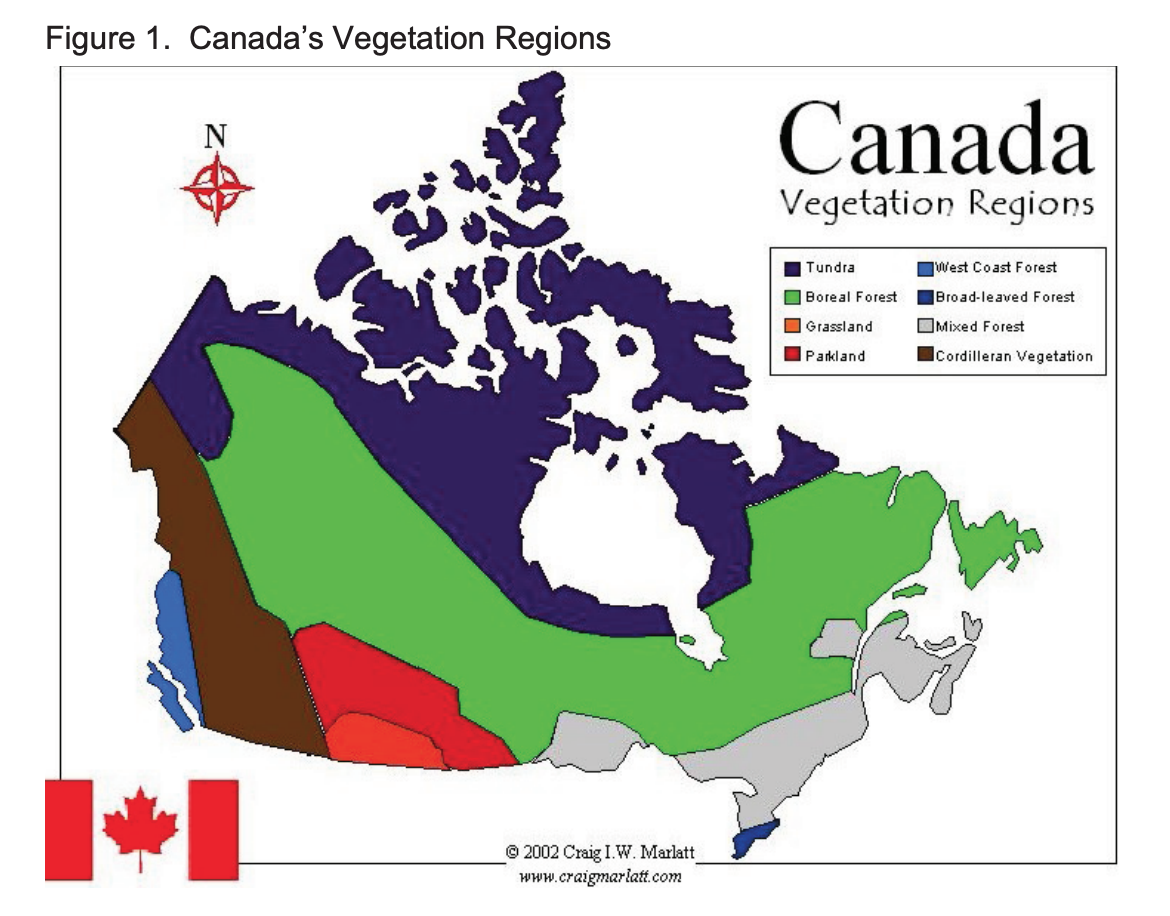 Tundra 
Boreal Forest
Grassland and Parkland
West Coast Forest
Broad-leave Forest
Mixed Forest
Cordilleran Vegetation
Vegetations Regions
Task 2: Scavenger Hunt

Around the school are posters about each of the seven vegetation regions. 

Your task is to find each region and describe it in less than 50 words!!!
[Speaker Notes: Lesson 7 Vegetation regions]
Ecozones
An ecozone is an area of the earth’s surface that has a unique combination of plants, wildlife, climate, landforms, and human activities. 

If you were to overlay or combine the climate, landforms, soil (and vegetation) regions of Canada, you would see patterns emerge resulting in Canada’s 15 terrestrial (land) ecozones.
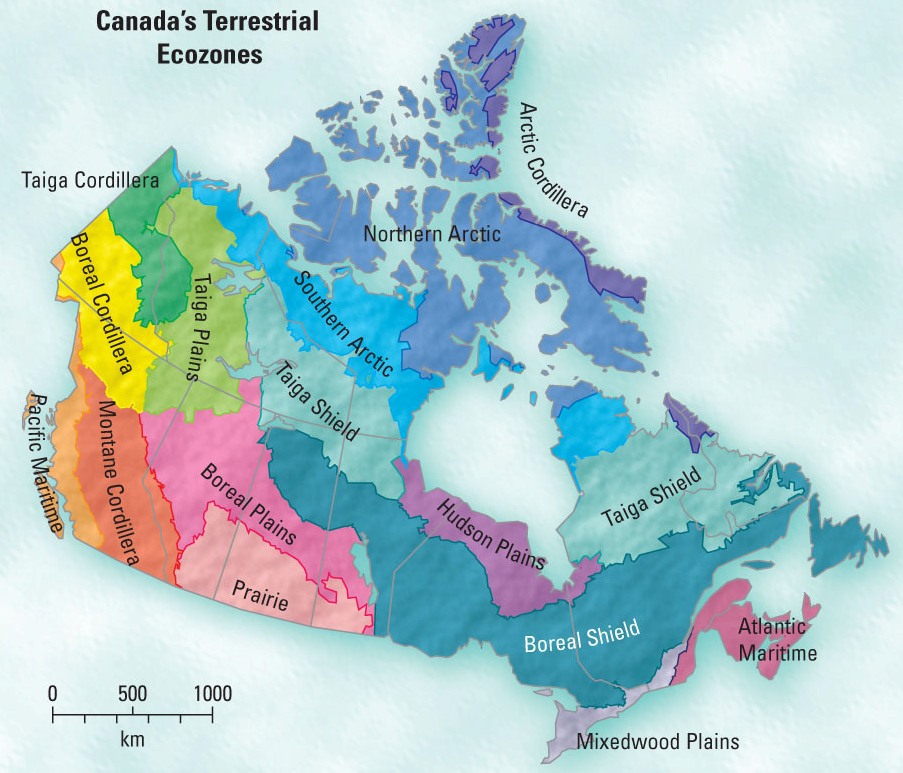 Ecozones
Review: Regions Web Quest
Task 3: Web Quest 

Complete the Web Quest worksheet provided! Who will be the fastest?!!!
[Speaker Notes: Lesson 7 Regions Webquest]